соль
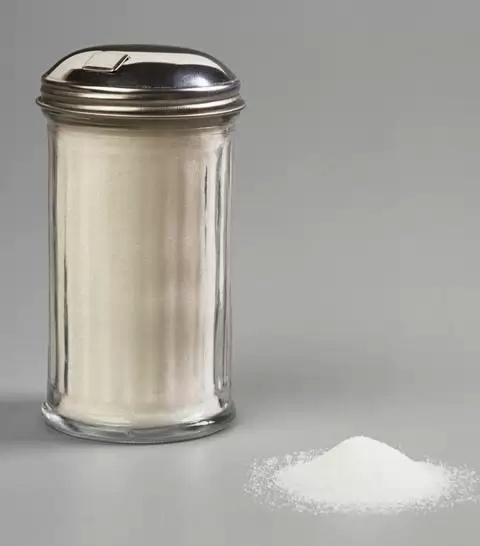 солонка
сахар
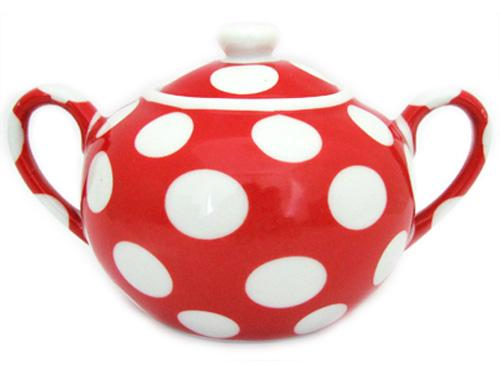 сахарница
конфеты
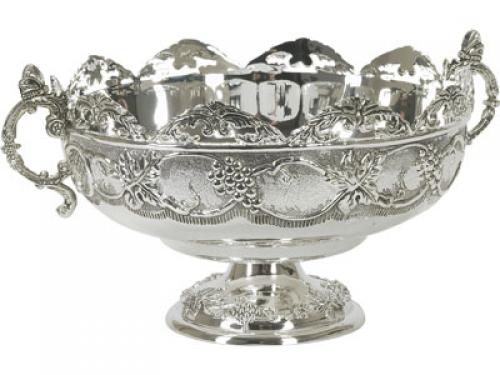 конфетница
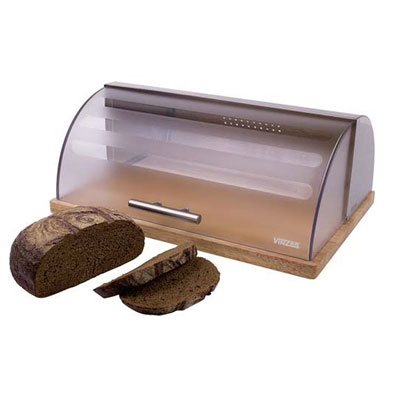 хлеб
хлебница
салат
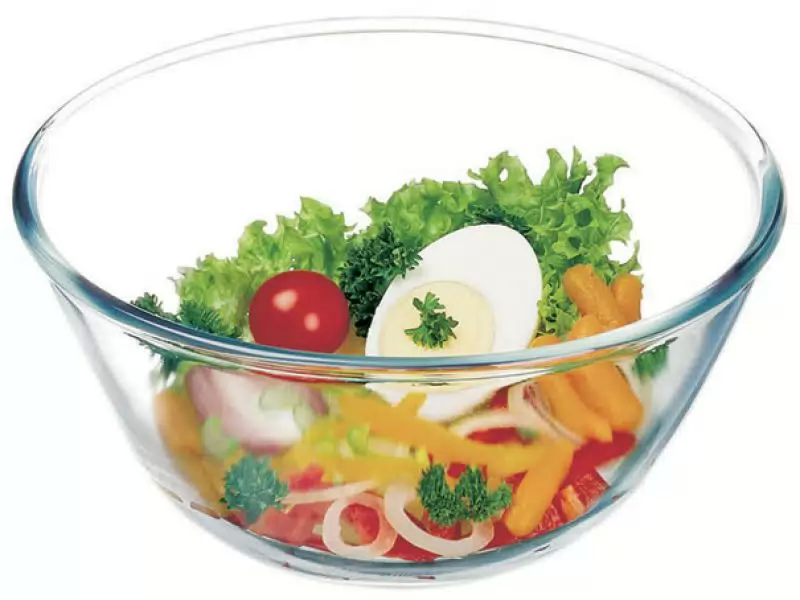 салатник
чай
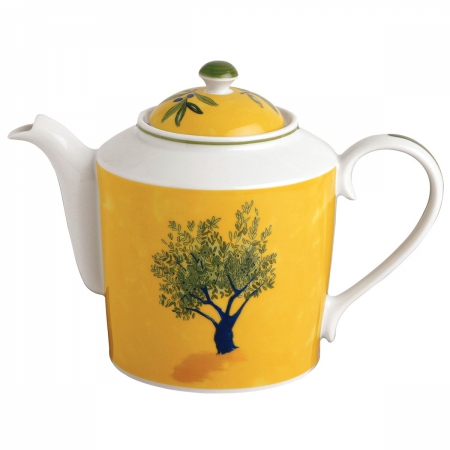 чайник
масло
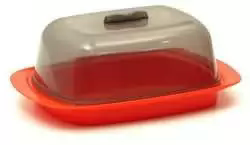 маслёнка
солонка
солонка
Главные правила юных оригамистов:
Внимательно слушай и следи за действиями учителя при объяснении материала.
Работай молча.
Хочешь спросить — подними руку.
Всегда держи фигурки так, как она нарисована или так, как её держит учитель.
Складывай на столе или на парте.
Сделал сам — помоги соседу.
После работы убери за собой весь мусор.
Правила безопасной работы ножницами.
1.	 Работать ножницами только на своём рабочем месте.

2.	 При  работе  не держи  ножницы  концами вверх.

3.	 Передавать  ножницы кольцами вперёд.

4.  Не играй с ножницами, не подноси ножницы к лицу.
     
Использовать ножницы по назначению.

6.  Закончив работу, убери ножницы.
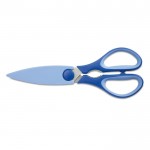 Базовая форма: «Конверт» («блинчик»).
квадрат
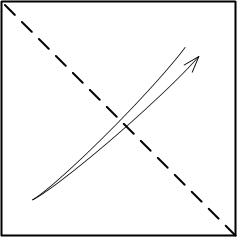 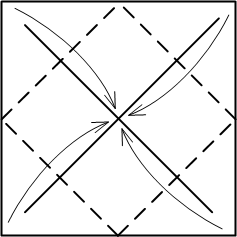 Базовая форма: «Конверт»
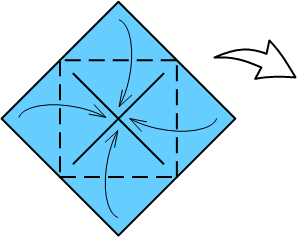 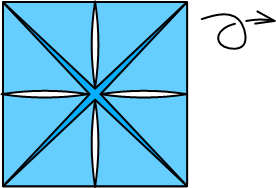 Переверните заготовку. Все четыре уголка приходят в гости к точке ( в центр).
Переверните заготовку.
Щепотка-
это та малость, что можно забрать (защипнуть) щепотью, двумя или тремя первыми пальцами.
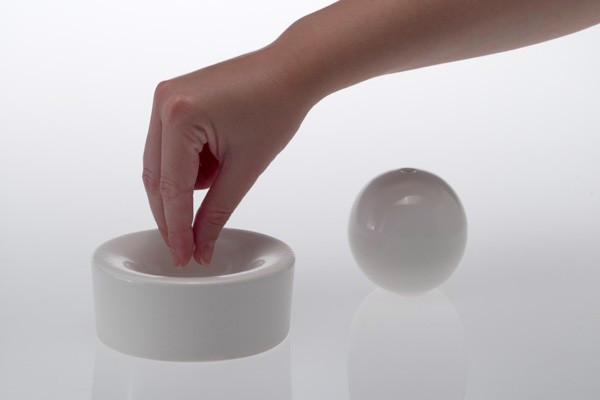 ЗНАЮ…
Я    ЗАПОМНИЛ(А)…
                    
            СМОГУ…